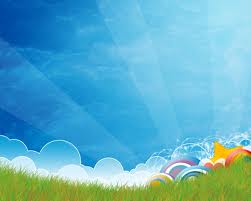 POTENSI WILAYAH KECAMATAN BANDONGAN DALAM UPAYA PEMBERDAYAAN KELUARGA



Magelang 10 Oktober 2014

				 MULYATNO S.SOS
				CAMAT  BANDONGAN
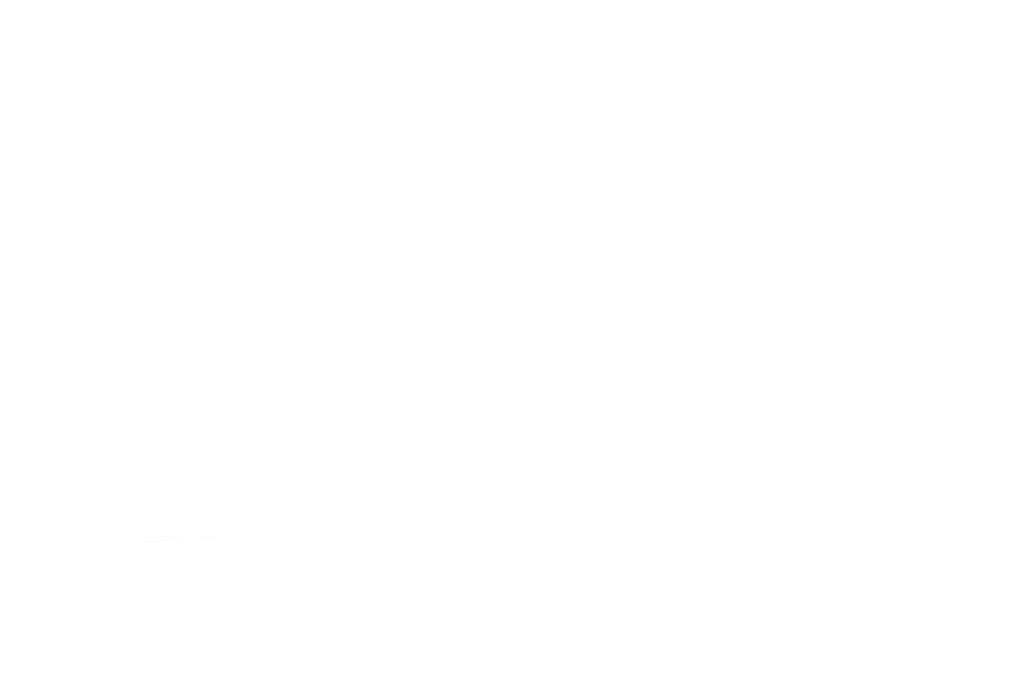 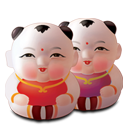 Biodata
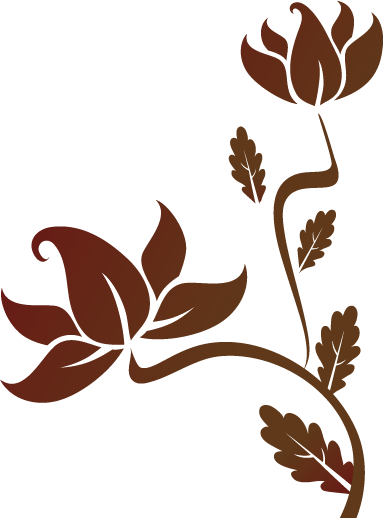 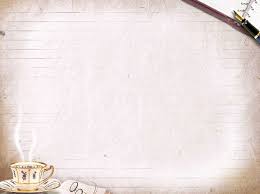 Status	: sudah berkeluarga (nikah)
Anak 	: 2 (dua)
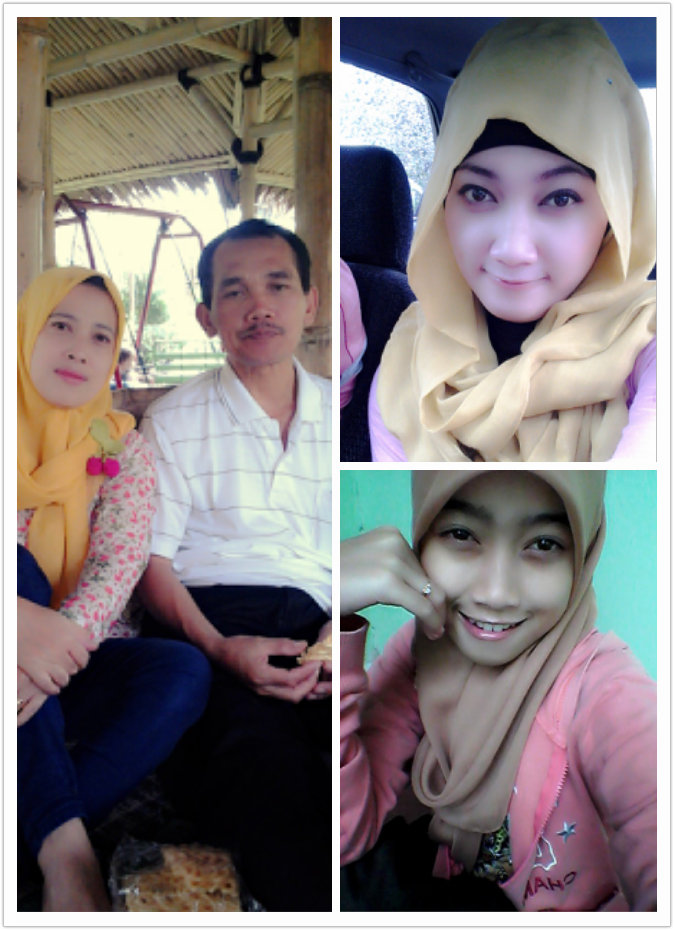 KANTOR KECAMATAN BANDONGAN
Jalan Kyai Arof Nomor 02 
Bandongan 56151





Alamat email :
kecamatanbandongan@yahoo.com
Telphone :
(0293) 368261
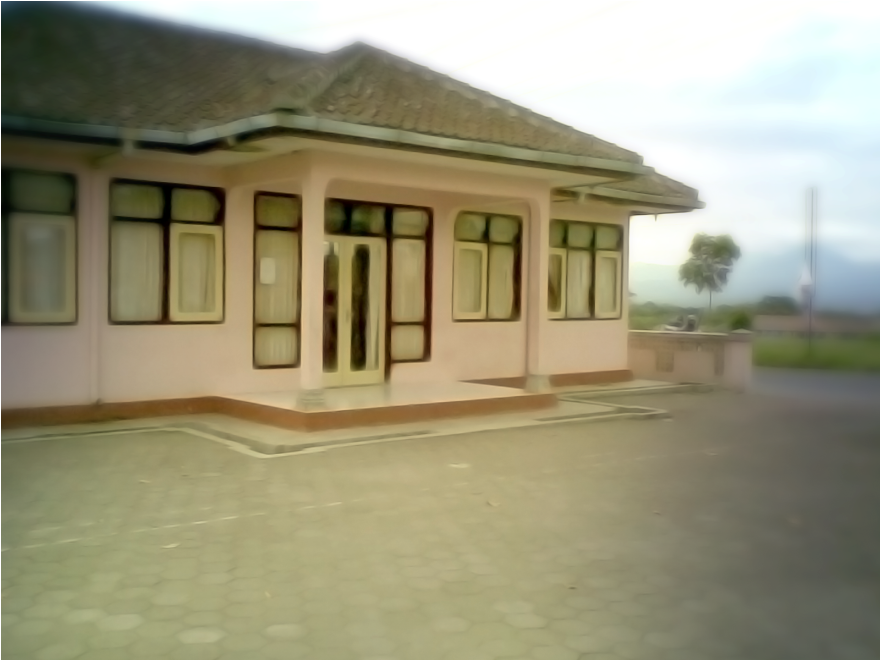 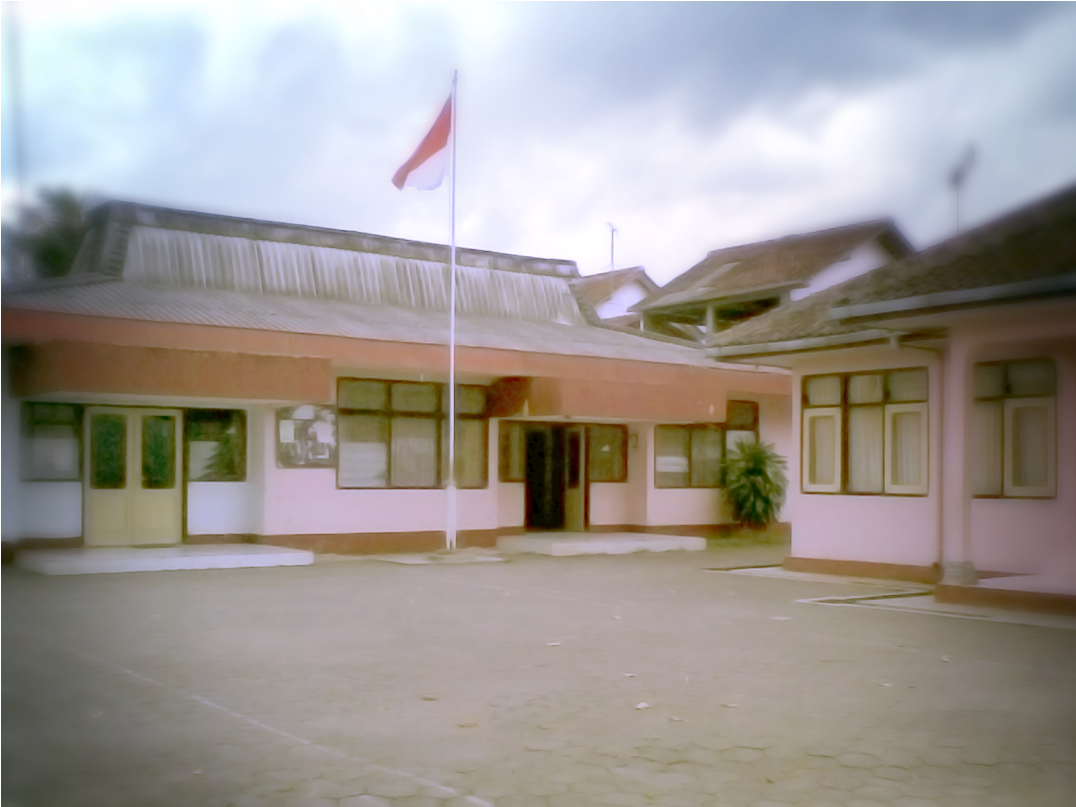 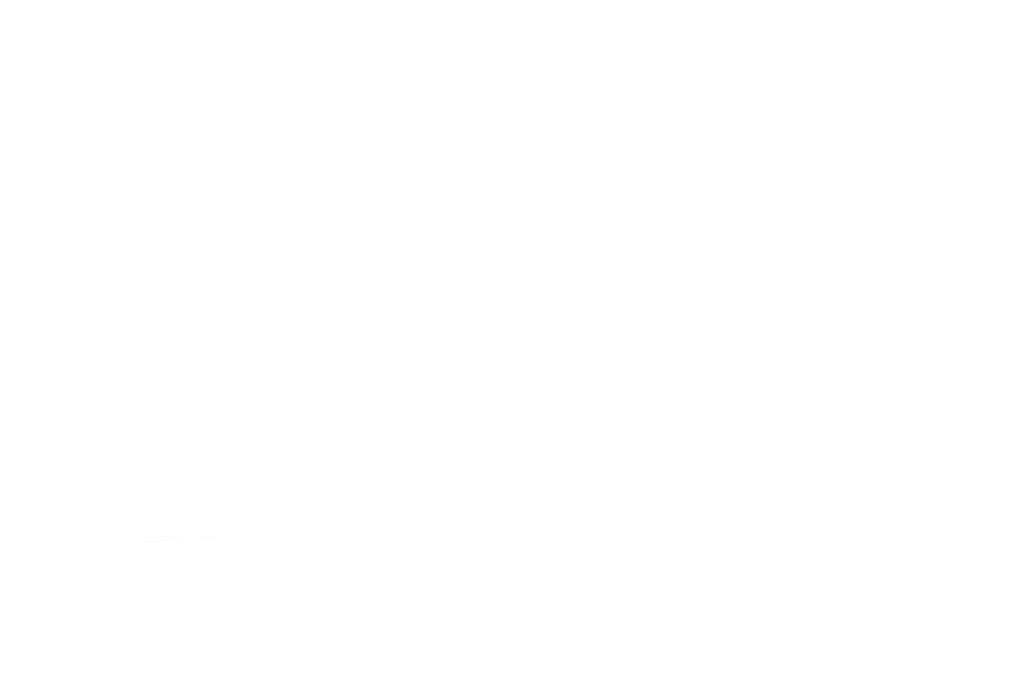 Geografis
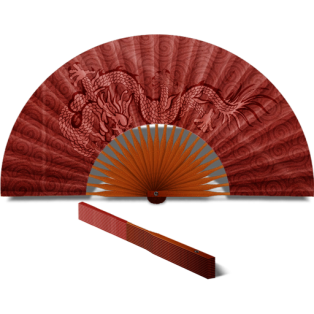 LUAS : 45,79 Km²
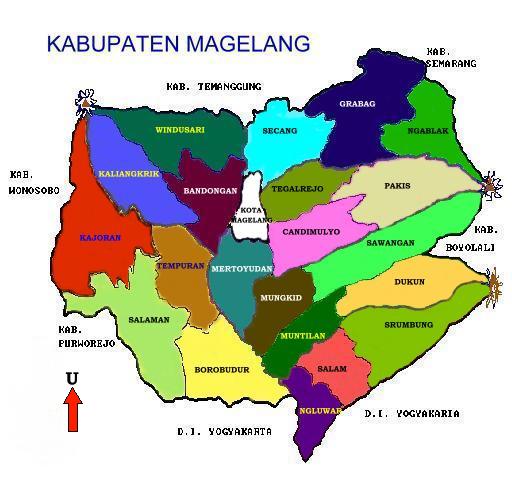 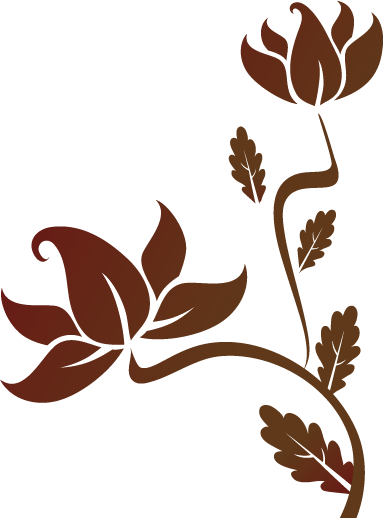 POTENSI PERTANIAN :
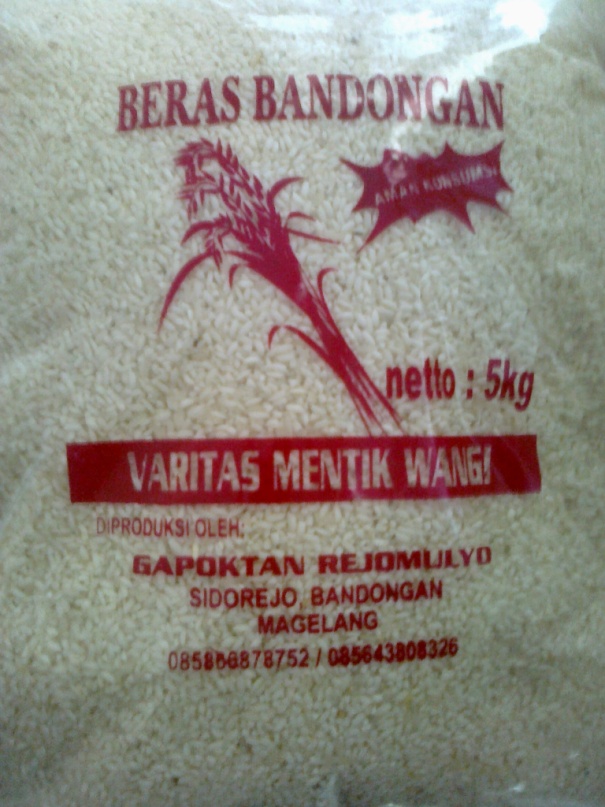 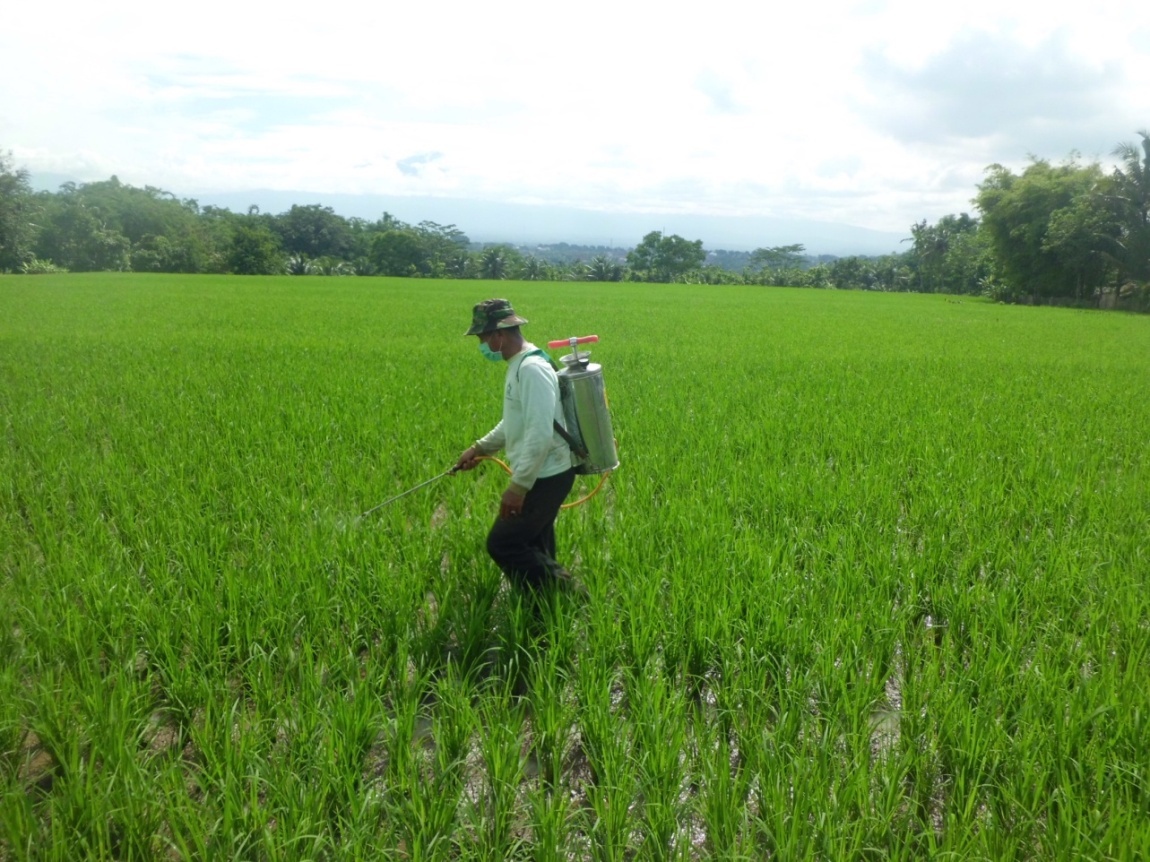 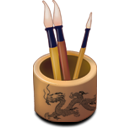 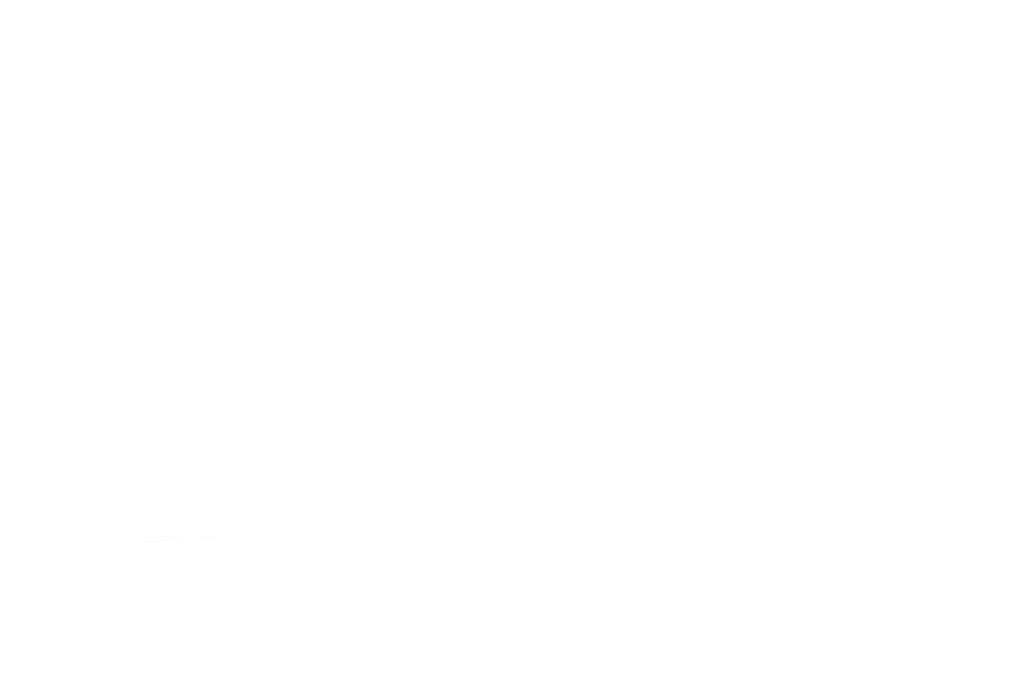 Wilayah administrasi
14 desa, 130 dusun
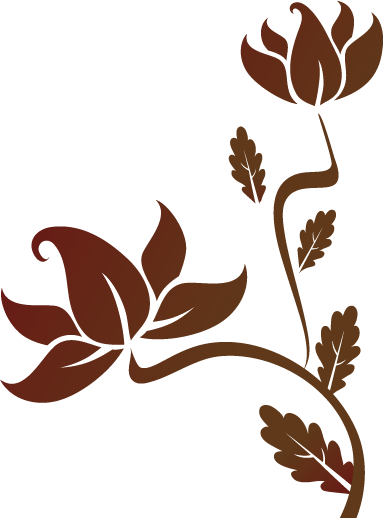 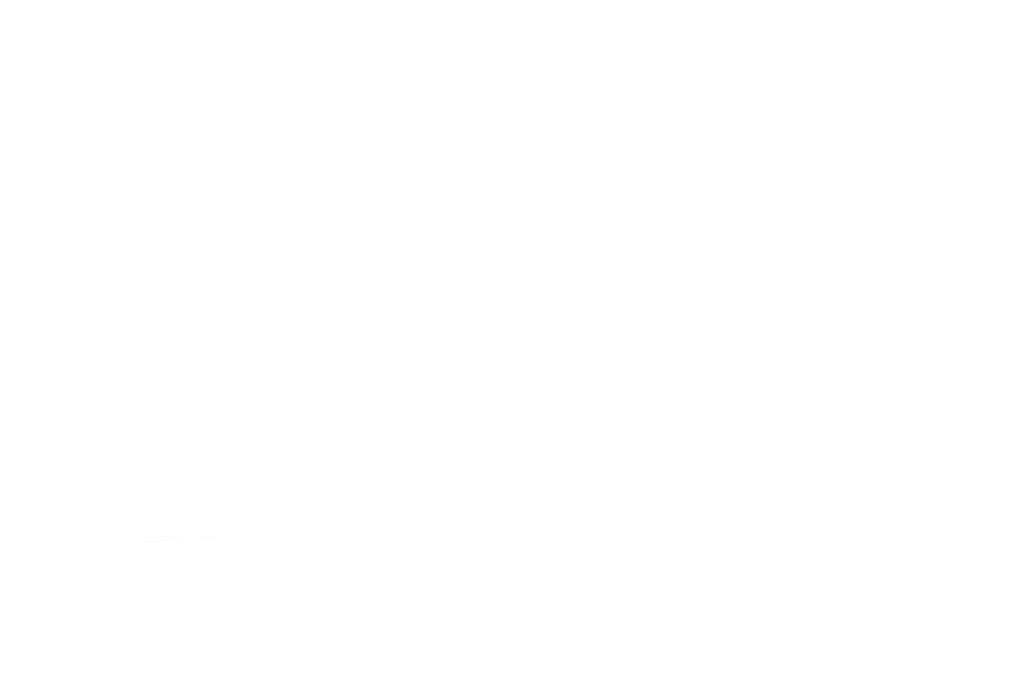 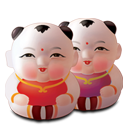 Demografi
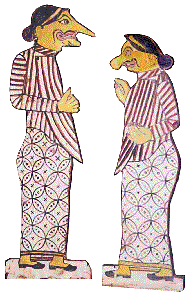 TAHUN 2013 = 54.539
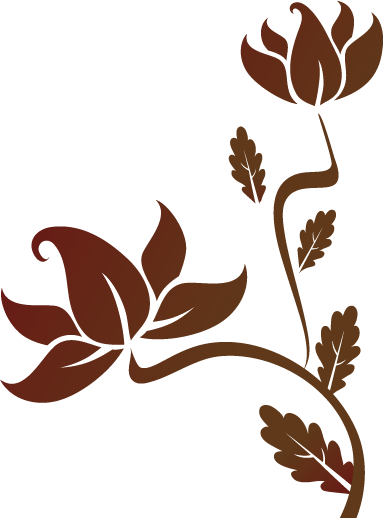 Laki-laki
27.583 Jiwa
Perempuan
26.956 Jiwa
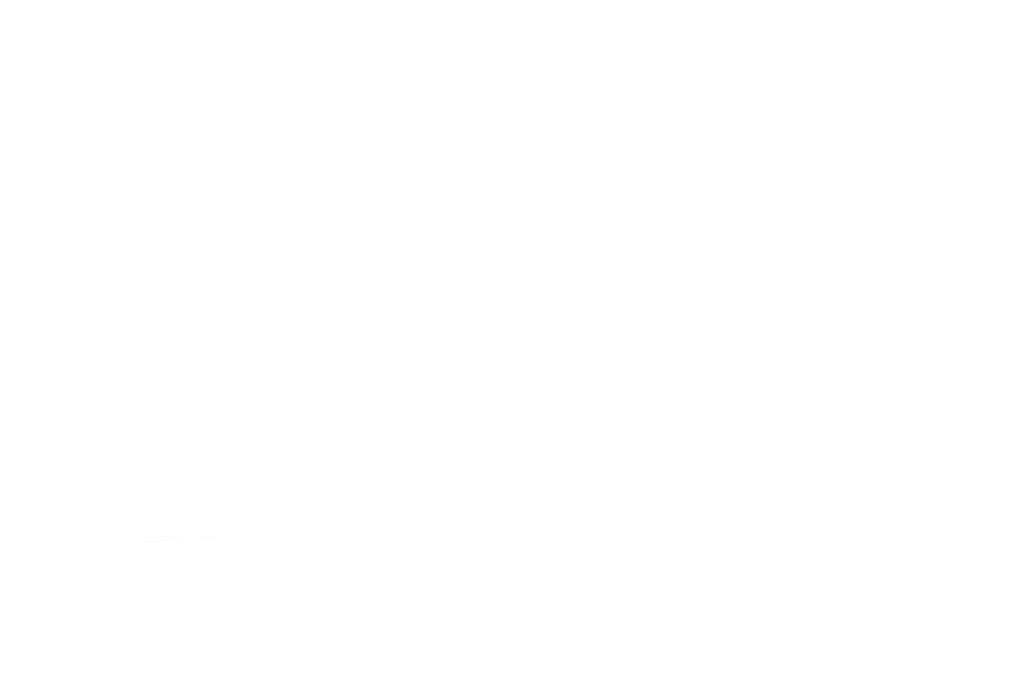 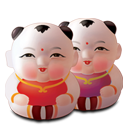 Pendidikan
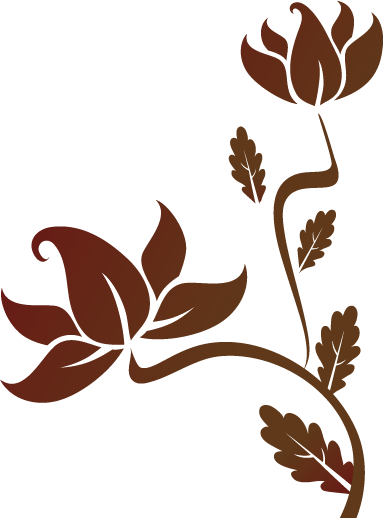 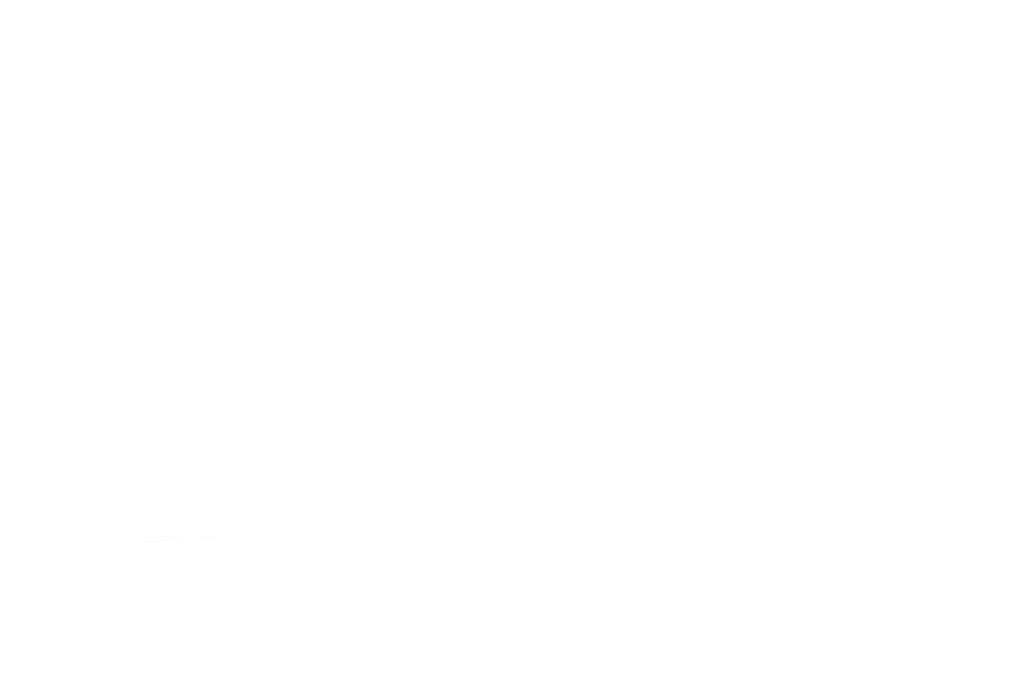 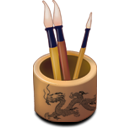 Sarana Pelayanan Kesehatan
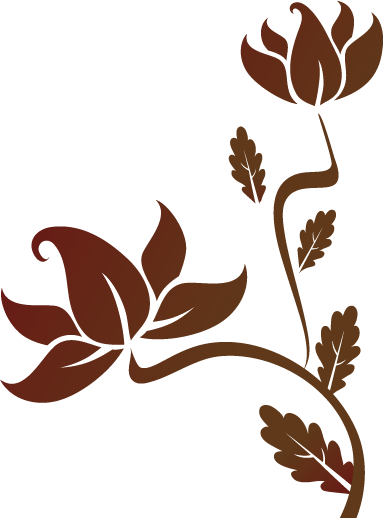 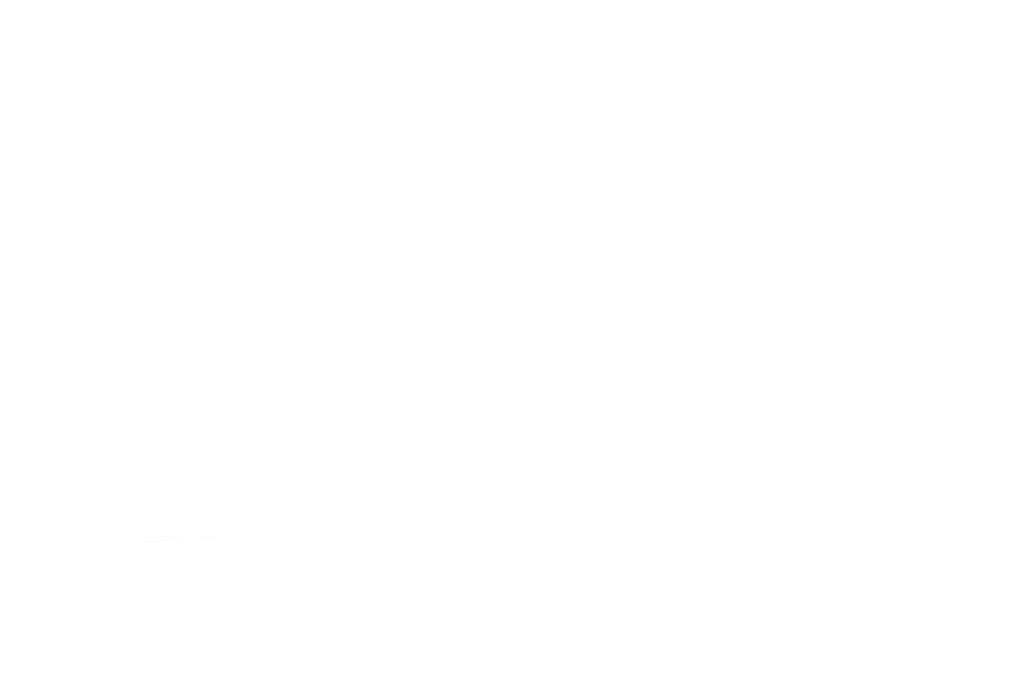 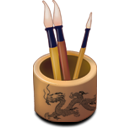 Kepesertaan KB
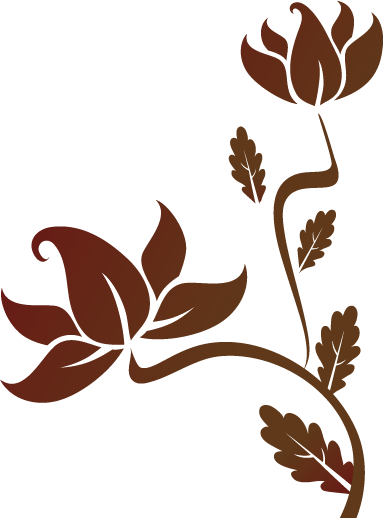 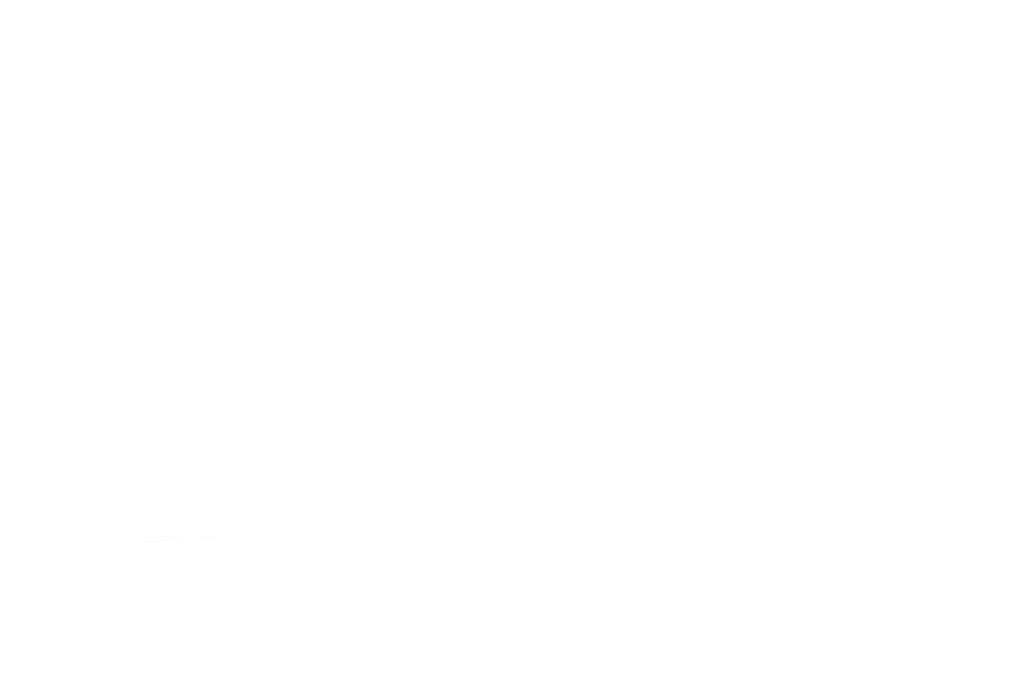 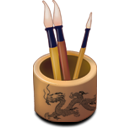 Kesejahteraan
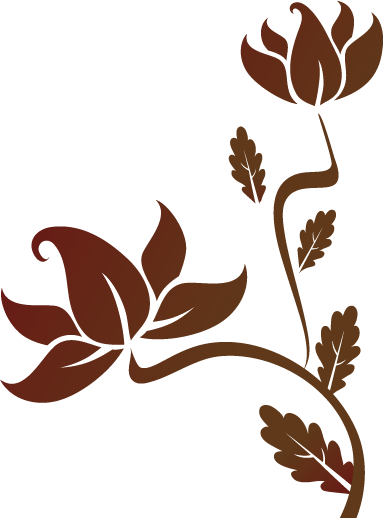 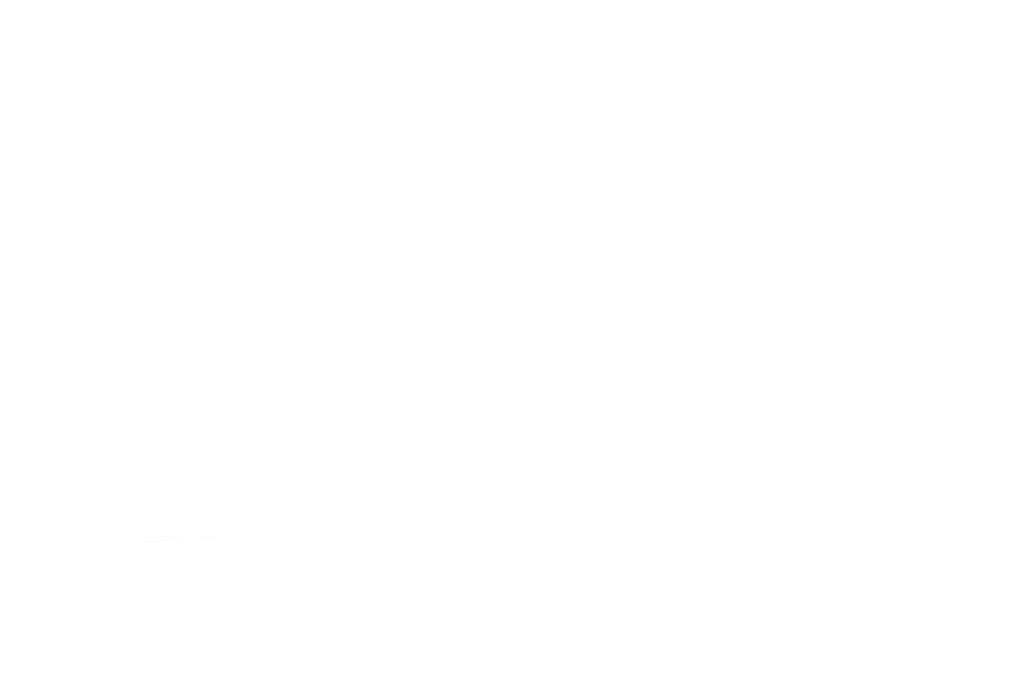 Visi 2009-2014
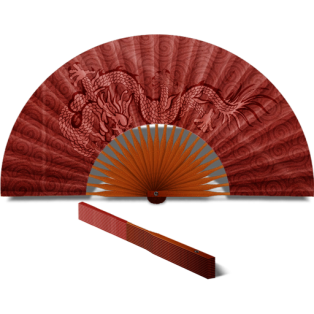 TERWUJUDNYA TATA KELOLA PEMERINTAHAN YANG BAIK, PROFESIONAL, RESPONSIF, EFEKTIF DAN INOVATIF DI KECAMATAN BANDONGAN MENUJU MASYARAKAT KABUPATEN MAGELANG YANG LEBIH  AMANAH
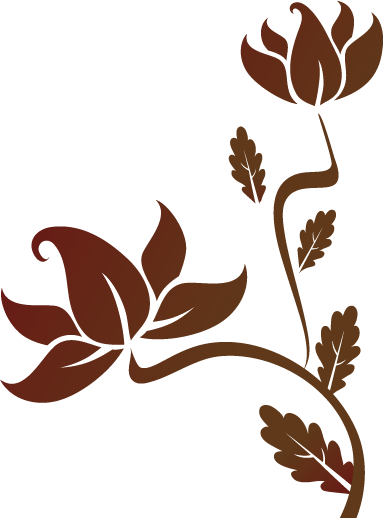 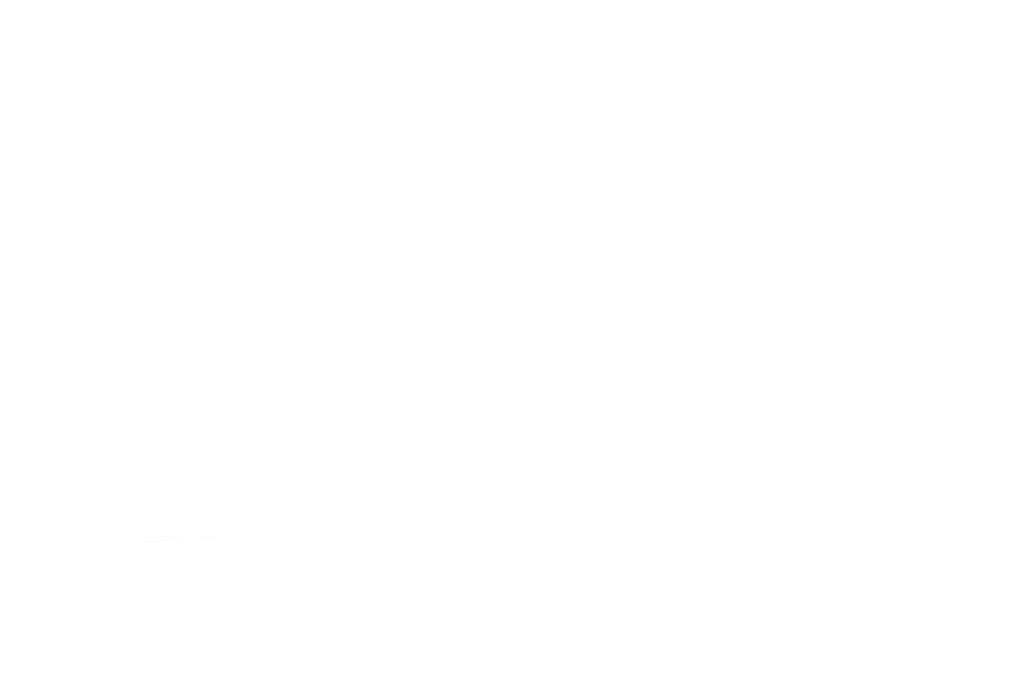 Makna visi
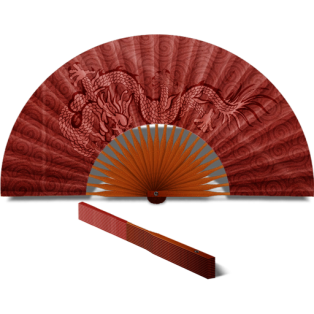 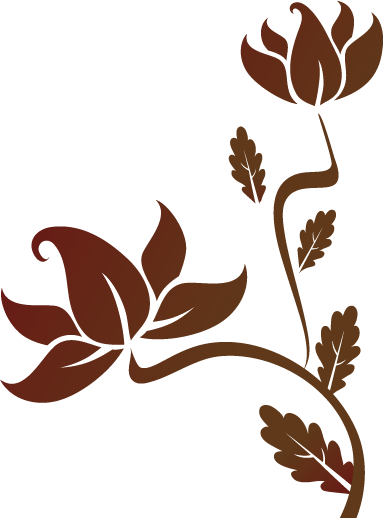 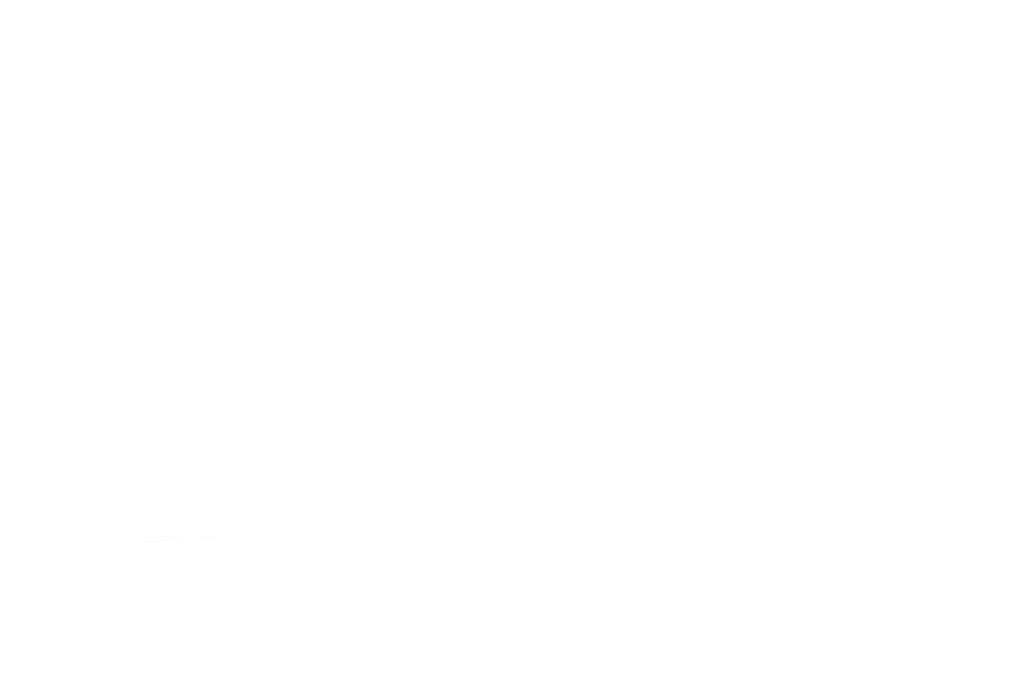 Makna visi
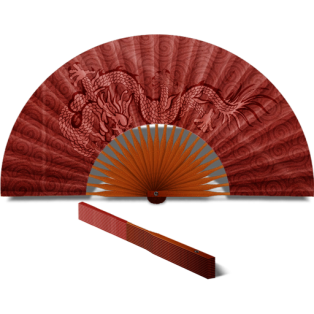 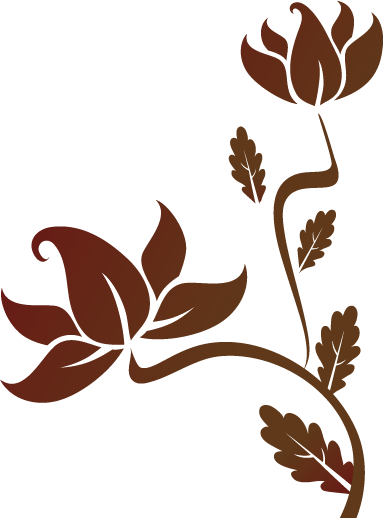 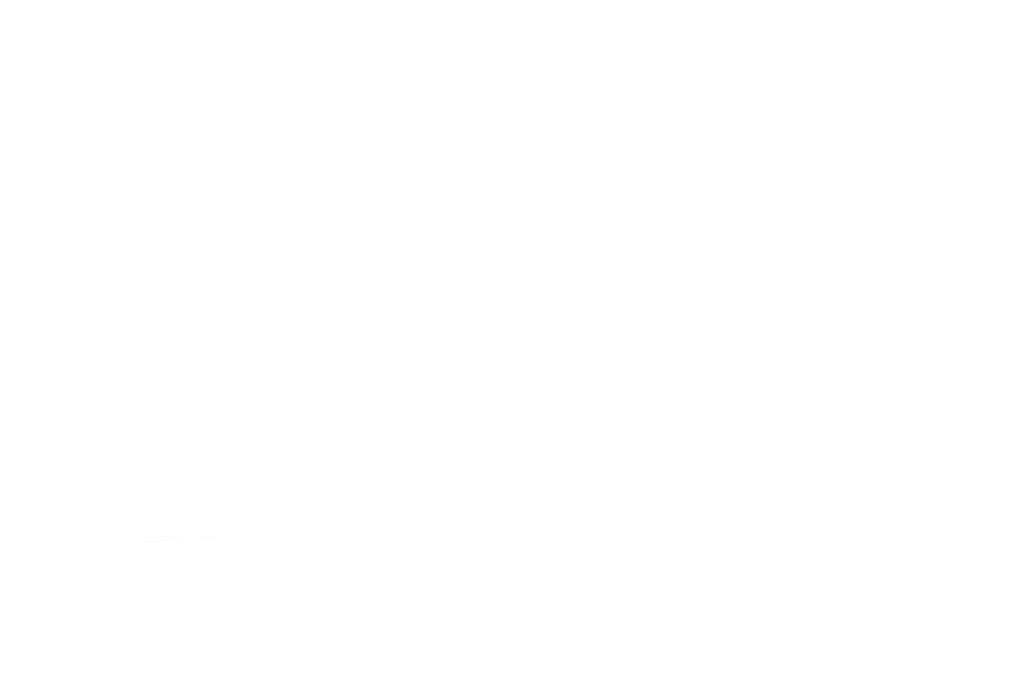 Misi
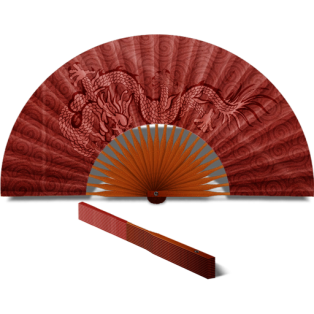 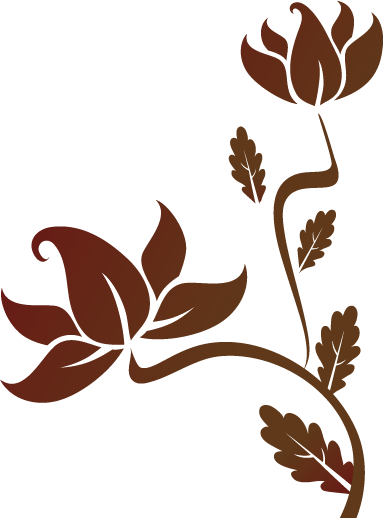 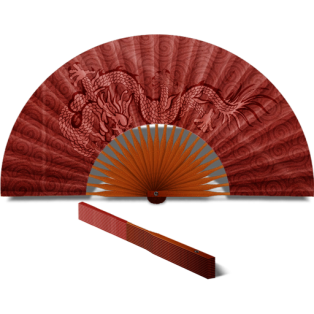 SEKILAS  TENTANGDESA   KEBONAGUNG
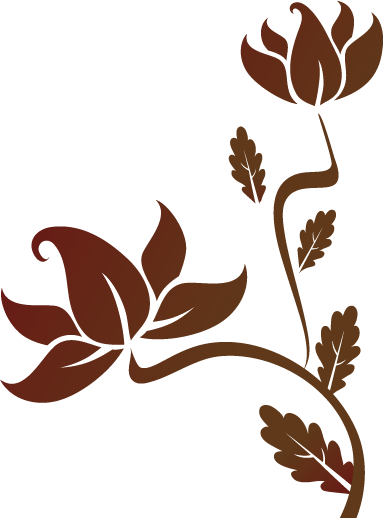 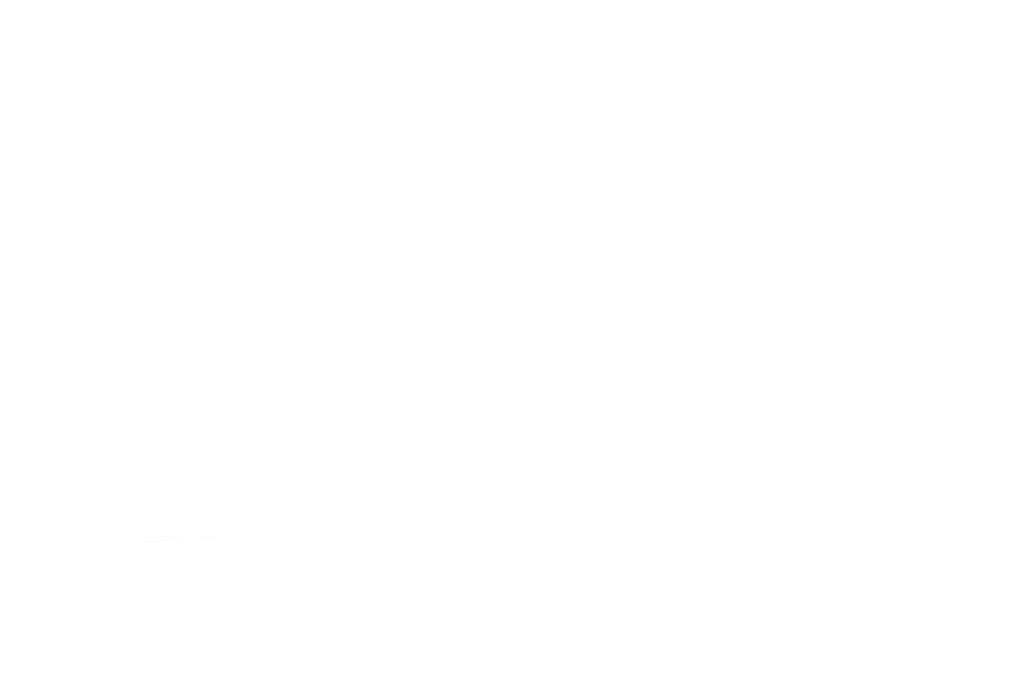 KEBONAGUNG
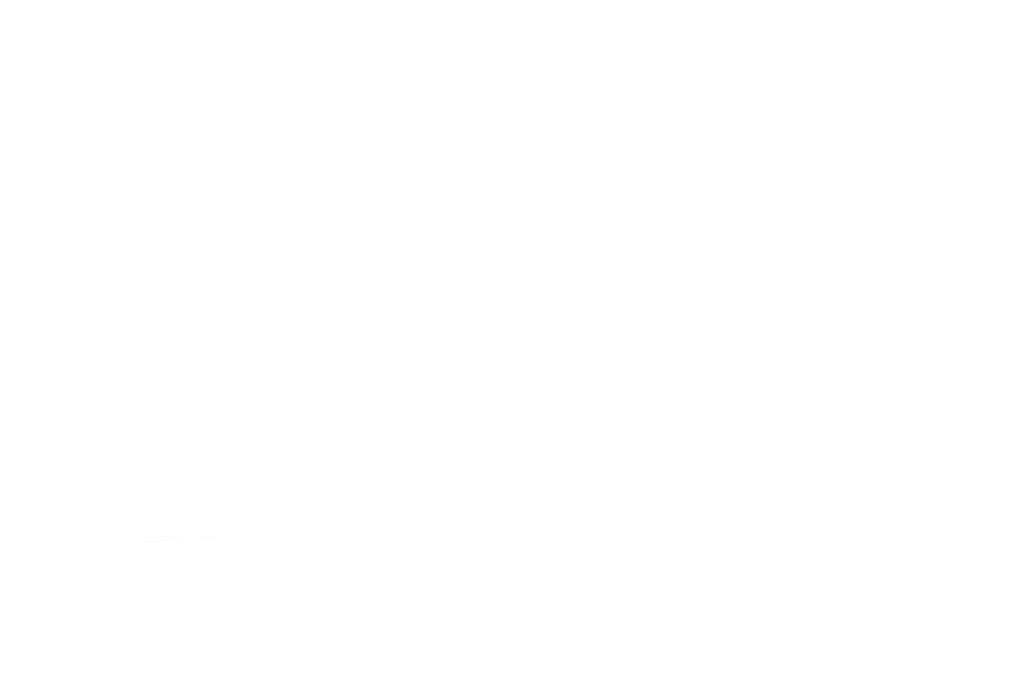 Dari arti kata nama desa tersebut :
KEBON  : kebun (lahan yang luas dan subur)
AGUNG  : besar

KEBONAGUNG
 LAHAN YANG LUAS/BESAR DAN SUBUR
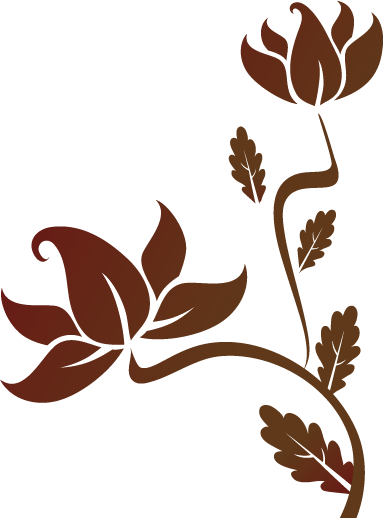 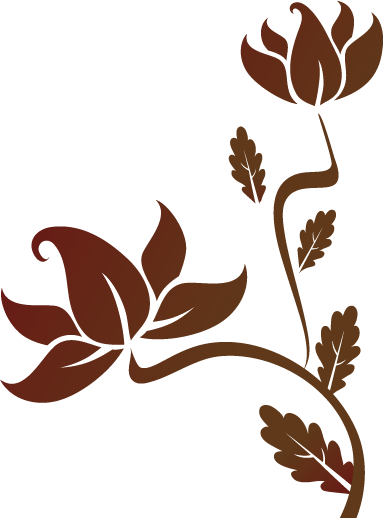 GEOGRAFIS KEBONAGUNG :
Desa Kebonagung berjarak 6 km dari Kecamatan Bandongan.
Tepat di bawah lereng Sumbing yang memiliki ketinggian  650- 800 dari bawah permukaan air laut
Desa Kebonagung terdiri dari :
11 Dusun, 
31 Rt, 
10 Rw.
Luas Wilayah desa Kebonagung    255,535 ha/m2
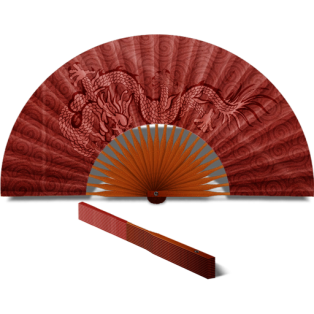 GEOGRAFIS KEBONAGUNG :
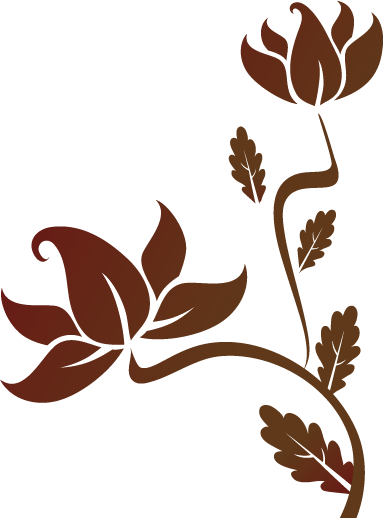 BATAS WILAYAH

   a . Utara	: Ds Tonoboyo
	b . Timur	: Ds Sukodadi
	c . Selatan	: Ds Banjarejo Kec. Kaliangkrik
	d . Barat		: Ds Kalegen
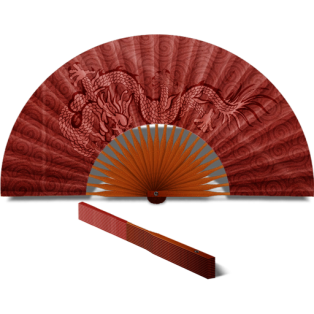 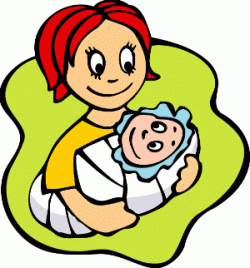 JUMLAH PENDUDUK :
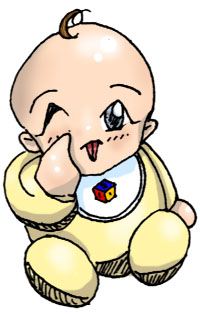 TINGKAT PENDIDIKAN
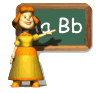 Tingkat pendidikan di Desa Kebonagung tergolong rendah, hal ini disebabkan fasilitas pendidikan kurang memadai. Fasilitas pendidikan di desa Kebonagung hanya meliputi dua buah gedung Sekolah Dasar dan satu MI, dua TK.
Komposisi penduduk Desa Kebonagung berdasarkan tingkat pendidikannya dapat dilihat pada tabel berikut :
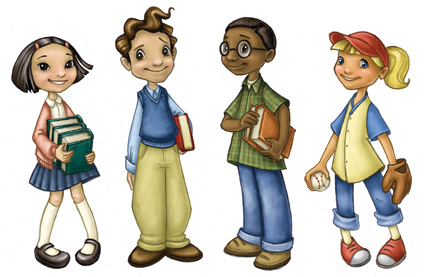 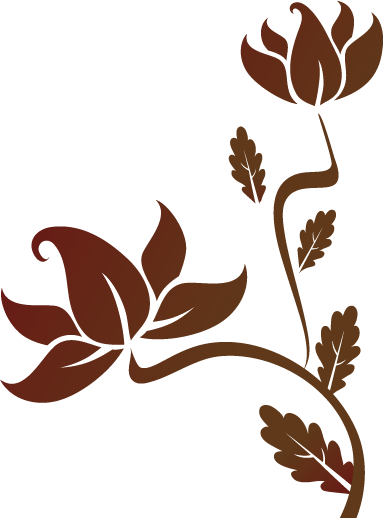 TINGKAT PENDIDIKAN
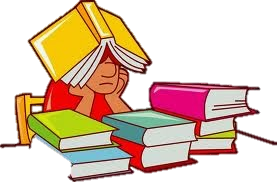 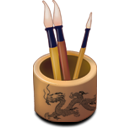 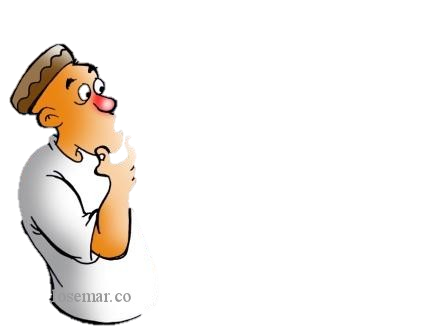 MATA PENCAHARIAN
Sebagaian besar keluarga di Desa Kebonagung mempunyai mata pencaharian dibidang pertanian. 
Jumlah Kepala Keluarga yang bekerja di bidang pertanian sebanyak 760 KK, sedangkan sisanya bekerja dibidang lain seperti pengusaha, buruh, pedagang, PNS/ABRI, pengangkutan, dan sebagainya(sumber : monografi Desa Kebonagung 2013)
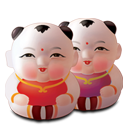 MATA PENCAHARIAN
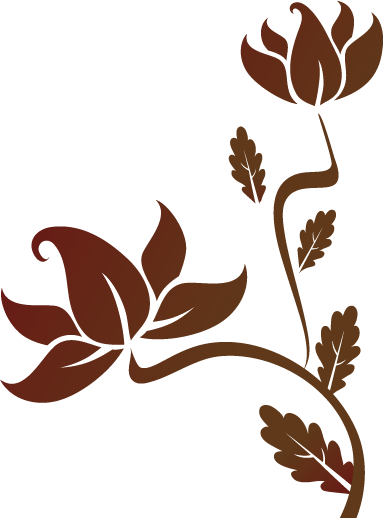 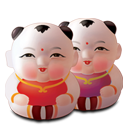 Pola Penggunaan Lahan
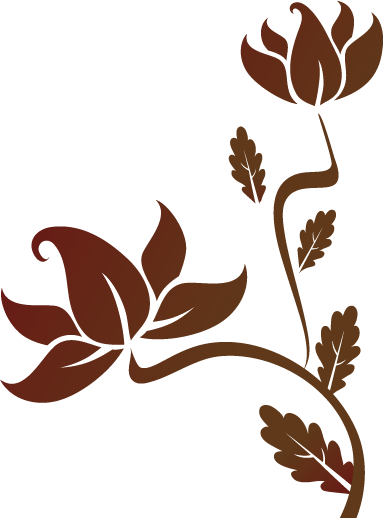 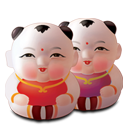 Pemilikan Ternak
Selain bekerja sebagai petani atau buruh tani, penduduk desa Kebonagung juga memelihara ternak. 
Jenis ternak yang dipelihara di desa Kebonagung adalah kambing, sapi, kerbau, ayam, angsa yang dikandangkan
Pilihan pemeliharaan ternak ditujukan sebagai tabungan hidup, juga untuk memanfaatkan lahan Negara yang sebagian besar merupakan pategalan  dan pekarangan sehingga hijauan pakan ternak  (HMT) sangat mudah didapat. 
Pemeliharaan ternak oleh para petani sifatnya hanya berupa pekerjaan sambilan bukan sebagai pekerjaan pokok. 
Keterbatasan kepemilikan lahan juga mempengaruhi cara pemeliharaan ternak.
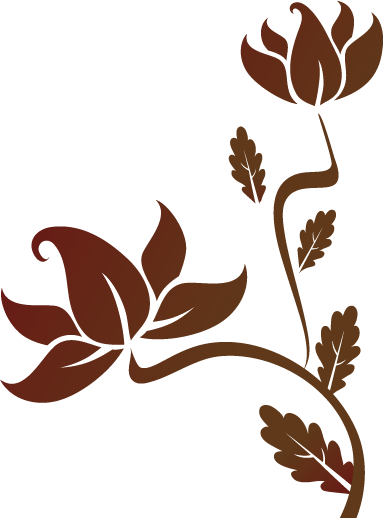 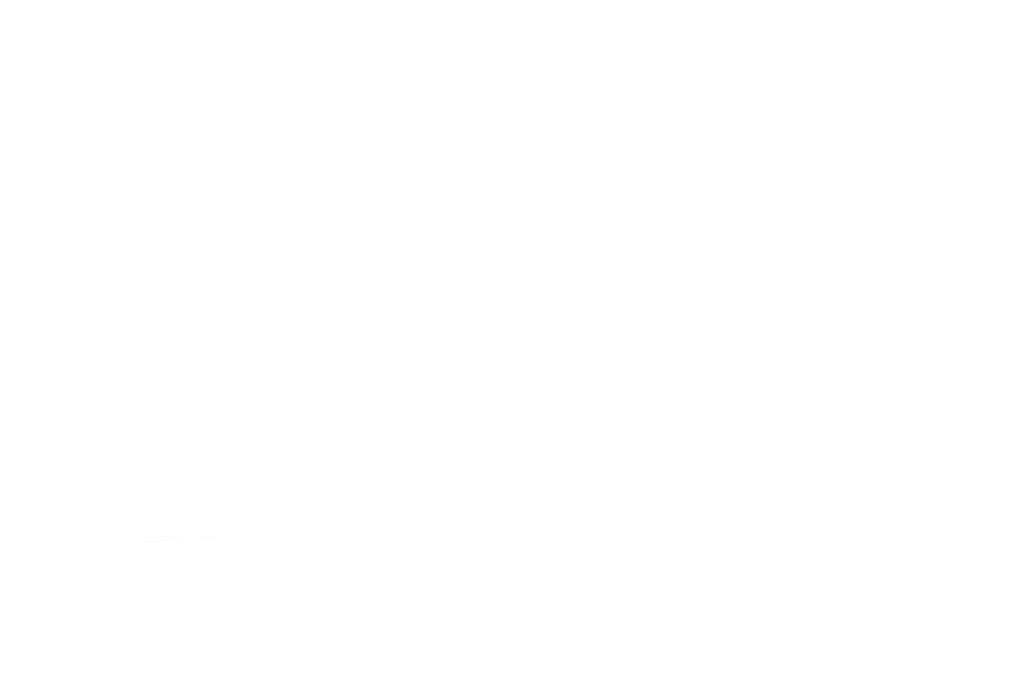 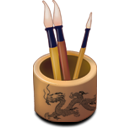 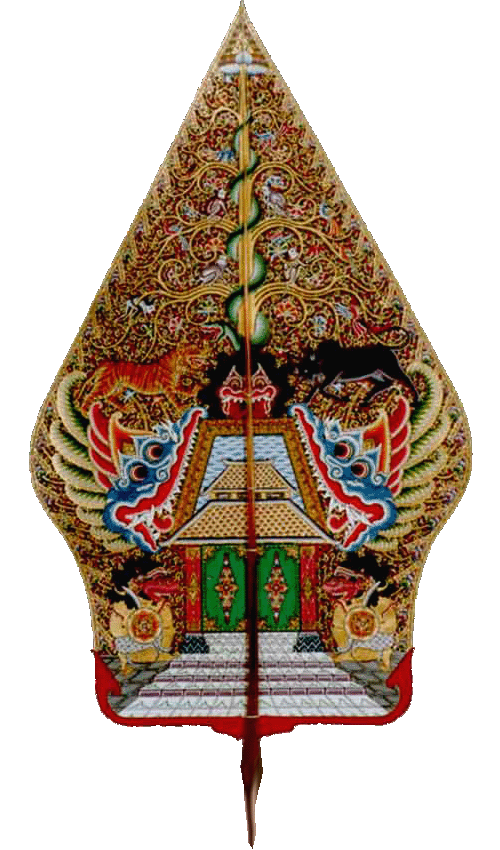 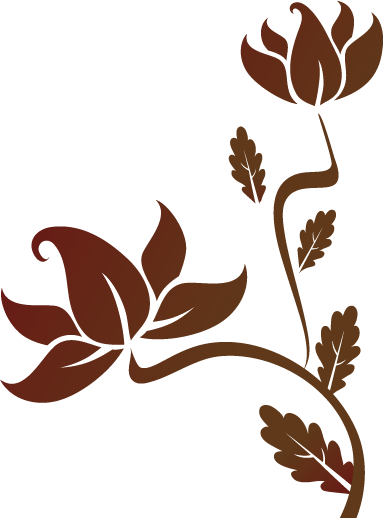 SEKIAN
TERIMA KASIH